Bài
28
TRÒ CHƠI CỦA BỐ
TIẾT 4. LUYỆN TỪ VÀ CÂU
Mở rộng vốn từ về tình cảm gia đình.
Dấu chấm, dấu chấm hỏi, dấu chấm than. (121)
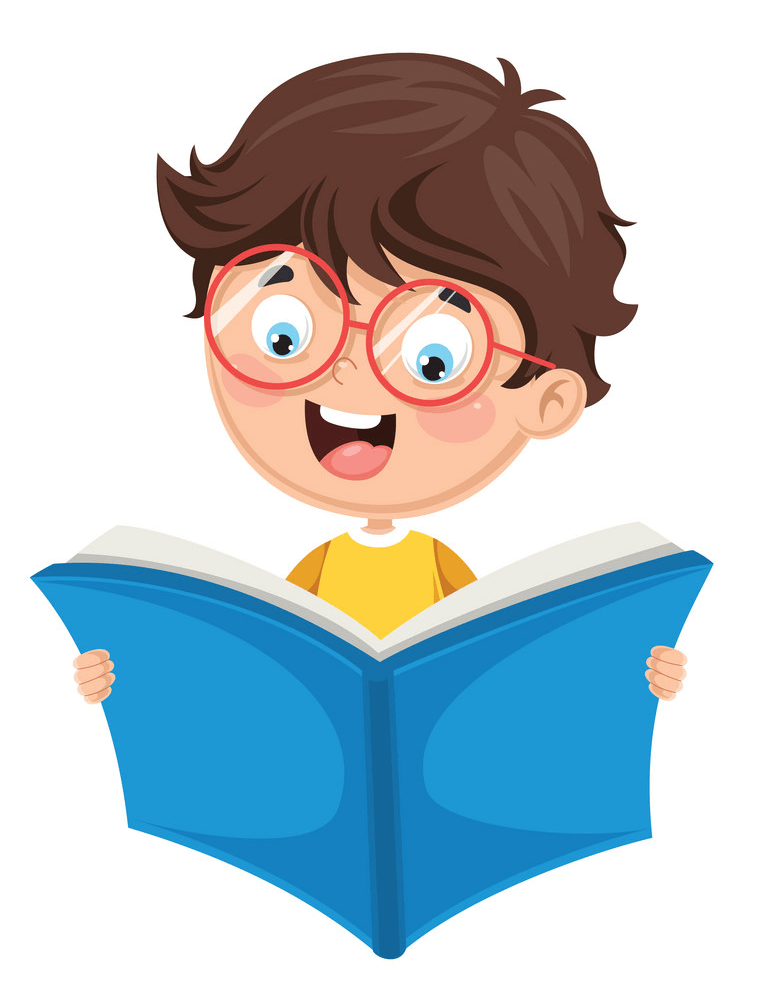 Yêu cầu cần đạt
- Phát triển vốn từ chỉ tình cảm của người thân trong gia đình, từ chỉ tính cách.
- Biết sử dụng dấu câu (dấu chấm, chấm than, dấu chấm hỏi).
KHỞI ĐỘNG
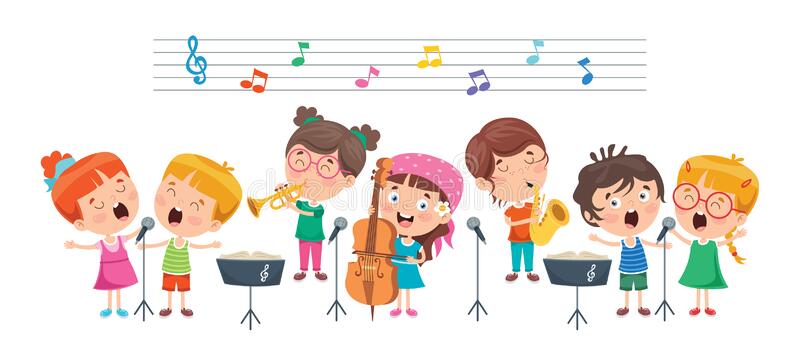 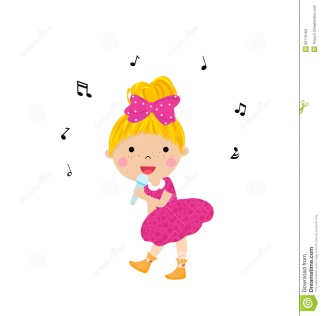 Bài hát: Con gái nhỏ của ba
KHÁM PHÁ
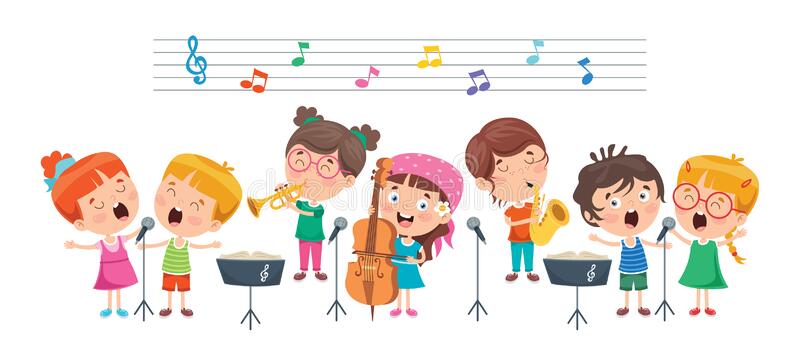 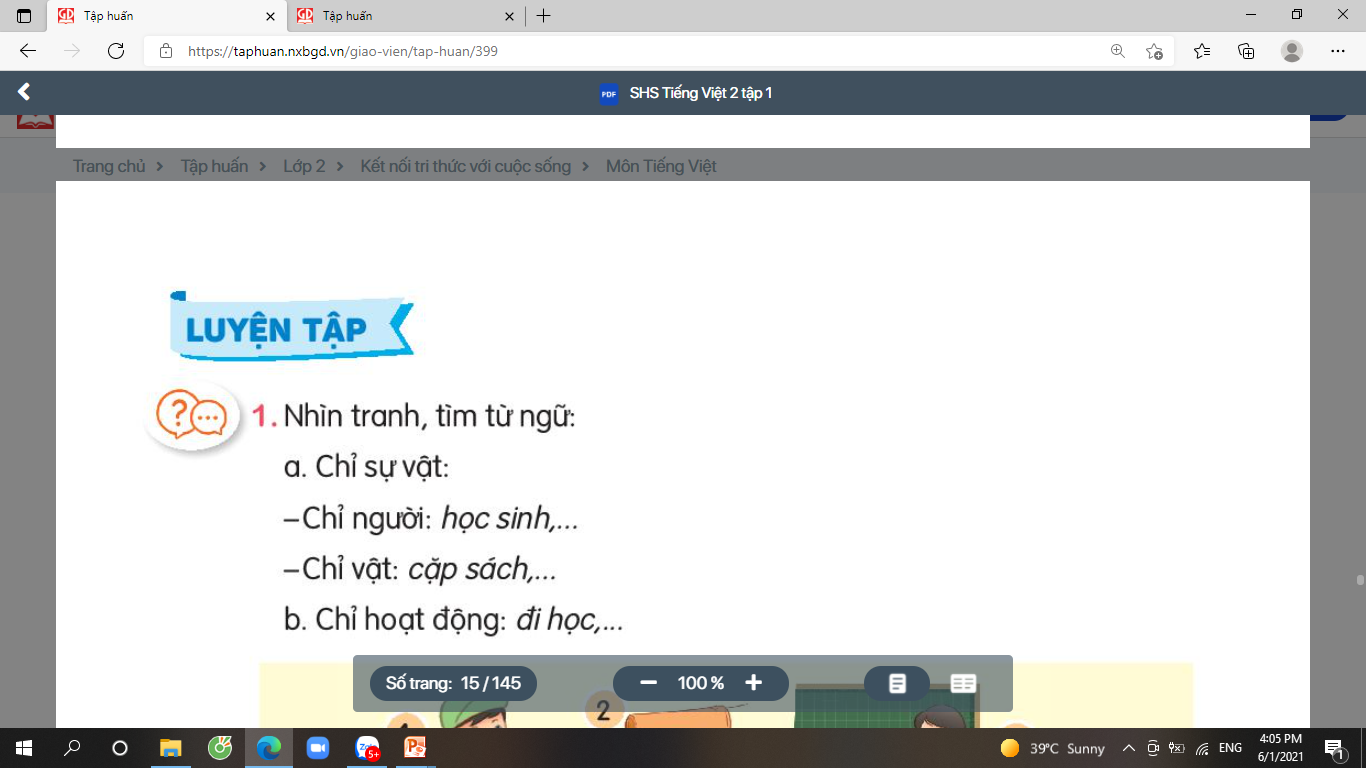 1. Những từ ngữ nào dưới đây chỉ tình cảm của người thân trong gia đình.
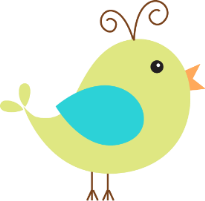 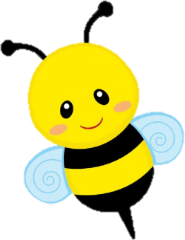 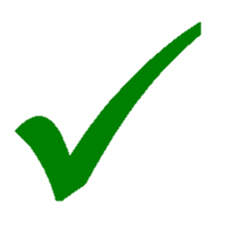 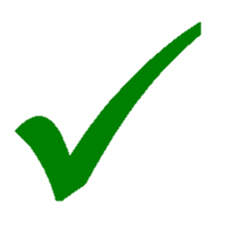 chăm sóc
chăm chỉ
quan tâm
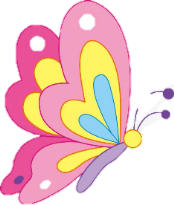 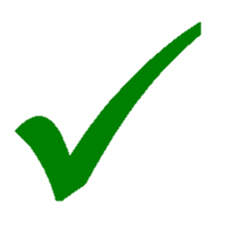 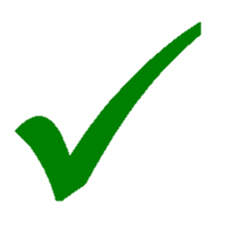 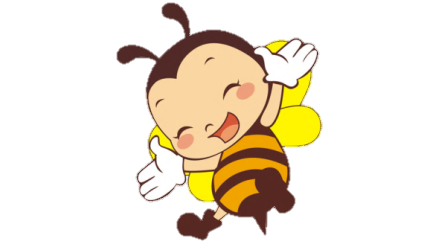 yêu thương
kính trọng
vui chơi
2. Tìm từ ngữ bạn nhỏ nói về tính cách của bố mình trong đoạn văn sau:
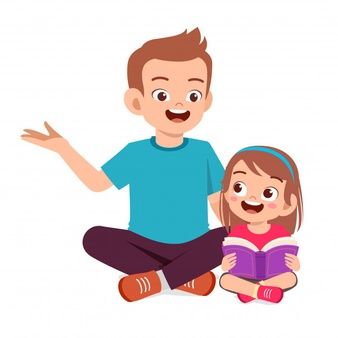 Khi dạy em học, bố rất kiên nhẫn. Khi chơi cùng em, bố rất vui tính. Mỗi khi em mắc lỗi, bố nghiêm khắc dạy bảo nhưng cũng dễ tha thứ.
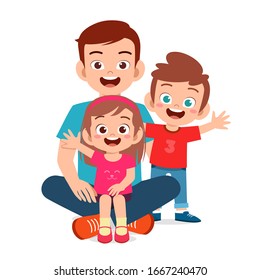 Bố của bạn có tính cách như thế nào?
3. Chọn dấu chấm, dấu chấm hỏi hoặc dấu chấm than thay cho 
ô vuông.
(2)
Bố:    - Nam ơi          Con hãy đặt một câu có từ “đường” nhé
Con:  -  Bố em đang uống cà phê
Bố:     - Thế từ “đường” đâu
Con:  - Dạ, đường có trong cốc cà phê rồi ạ. 
uyệ                                           (Theo Truyện cười thông minh dí dỏm)
(1)
!
!
(3)
.
(4)
?
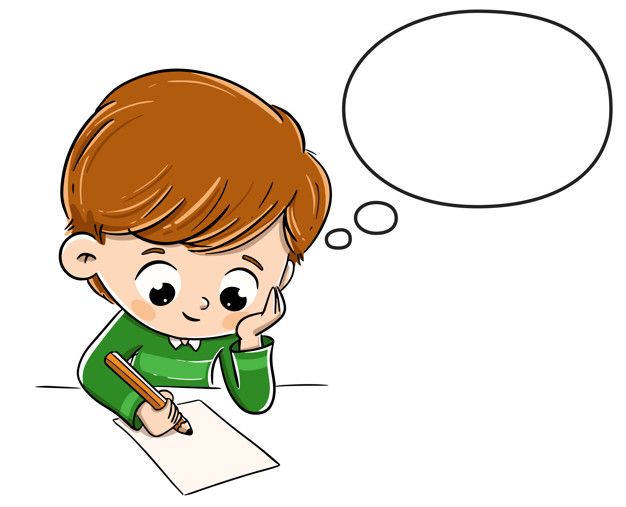 Dặn dò
- Tìm thêm các từ chỉ tình cảm gia đình,  từ chỉ tính cách.
- Ôn tập cách đánh dấu câu trong câu.
- Xem trước bài sau.
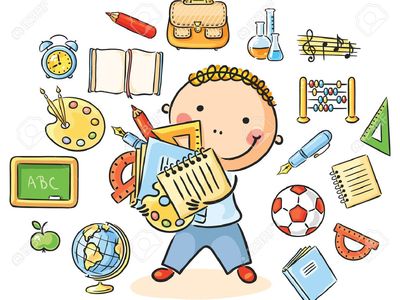 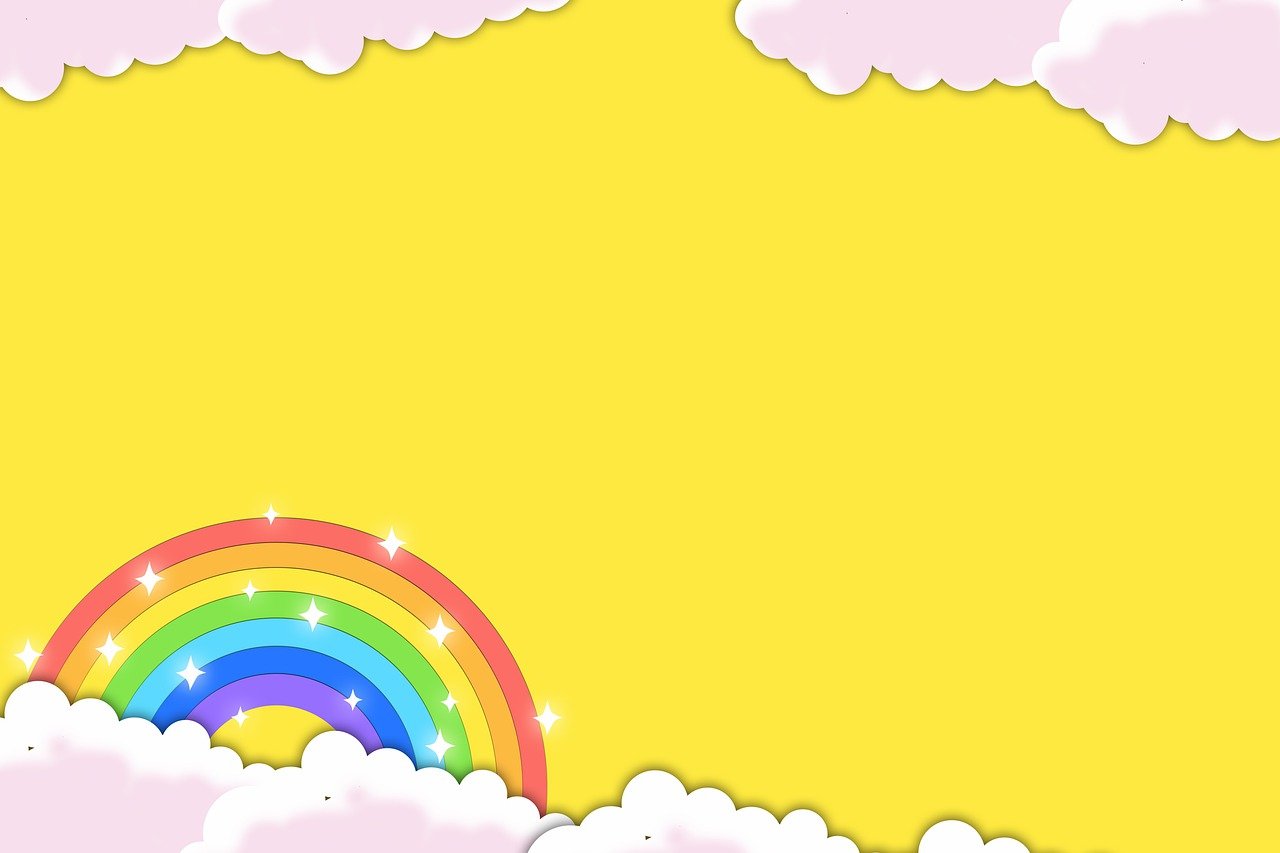 Tạm biệt và hẹn gặp lại 
các con vào những tiết học sau!